DRA Municipal ServicesTax Rate Setting Software
NH GFOA 
Annual Conference
5/7/2015
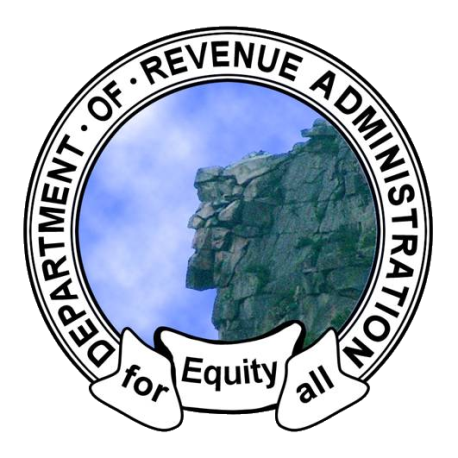 1
Disclaimer
This presentation is intended for informational purposes only, and is not a substitute for seeking professional advice or for  reviewing the applicable laws and rules. This presentation represents some positions of the Department on the limited issues discussed herein, based on the law in effect at the time of the presentation and Department interpretation thereof, as well as the opinions and conclusions of its presenter. 

For the current status of any tax law, practitioners and taxpayers should consult the source documents (i.e., Revised Statutes Annotated, Rules, Case Law, Session Laws, etc.) for independent verification.
2
Presentation Outline
System overview
First year to date
Improvements to be made
Remaining processes
Revised estimated revenues
Tax rate setting
Overlay and fund balance
Reports
Training and resources
3
Tax Rate Setting Portal
Launched on 11/17/2014
 Usage 
Users: 753
Warrants Drafted: 5,847
Number of pre-reviews: 414
Number of completed appropriations: 319

Municipal cooperation and patience vital to process
4
Tax Rate Setting Portal Goals
More efficiently and effectively manage the tax rate setting process for municipalities and DRA
Electronic filing
Data work flows
Data repository
Extensive reporting/data exports 
Fully transparent tax rate calculator
Improve advisor’s ability to provide technical assistance
5
Basic Process-Towns/Cities
PDF
PDF
PDF
PDF
PDF
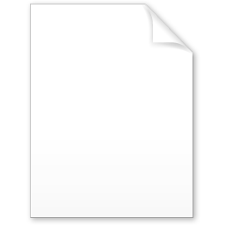 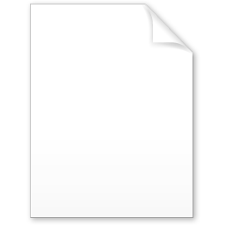 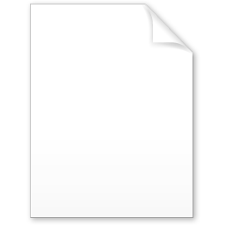 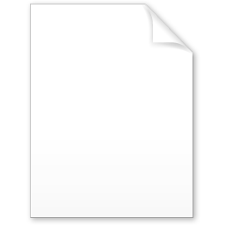 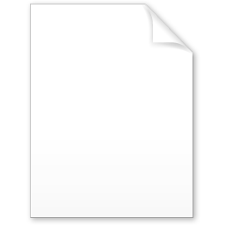 Budget
Appropriations
Rates
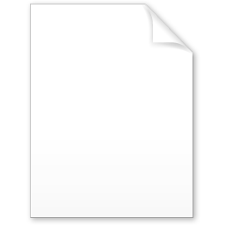 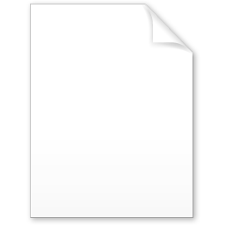 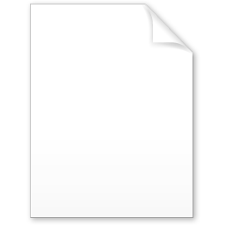 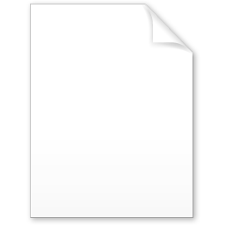 MS-232
MS-535
MS-434
MS-1
Warrant
Warrant
Warrant
Warrant
Proposed Budget
MS-636
MS-6c
MS-737
Proposed
Appropriations
Tax Rate 
Setting
Estimated Revenues
Re-estimate Revenues
6
Budget
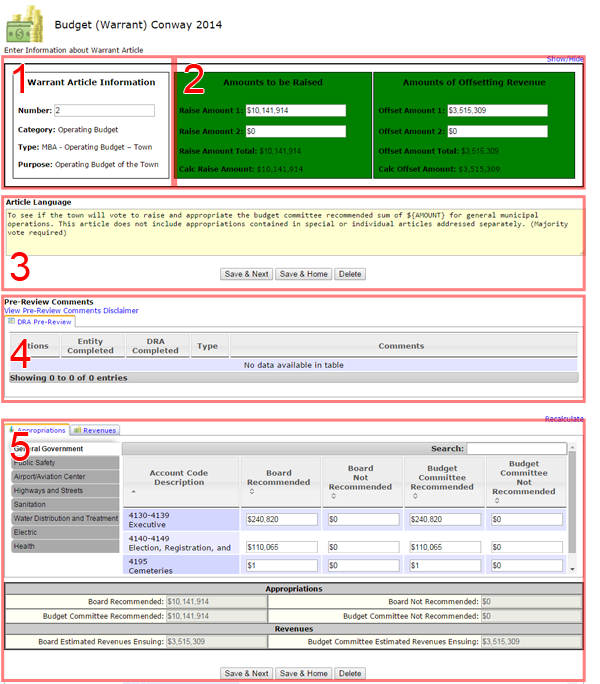 Warrant article drafting
Pre-review
Aggregation
Previous year values
Supplemental schedules*
Submission
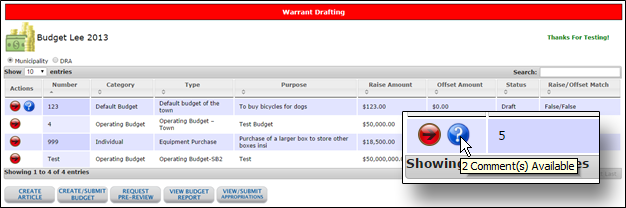 7
Appropriations
Warrant article conversion
Aggregation
Submission
Form uploads
“R” forms
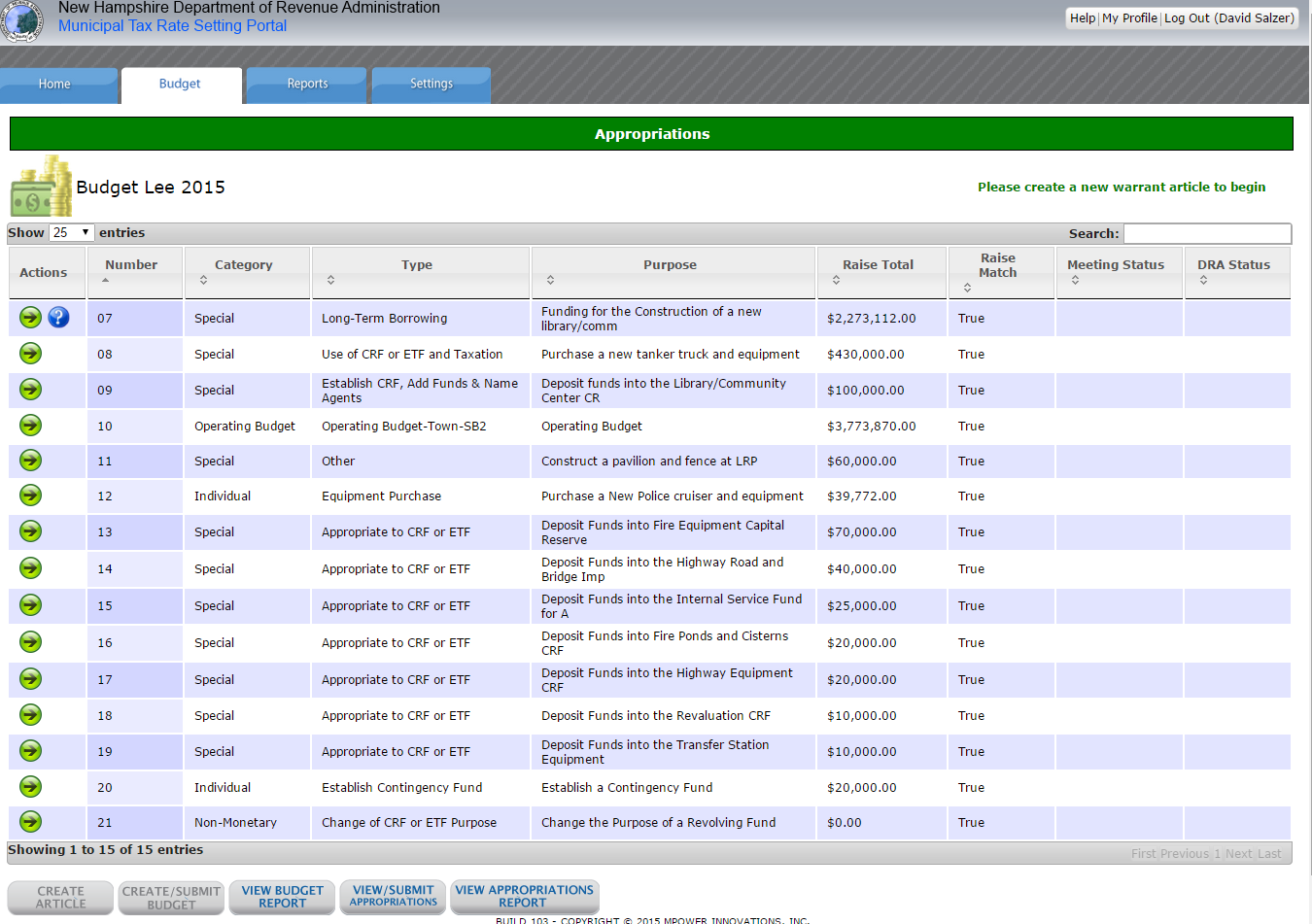 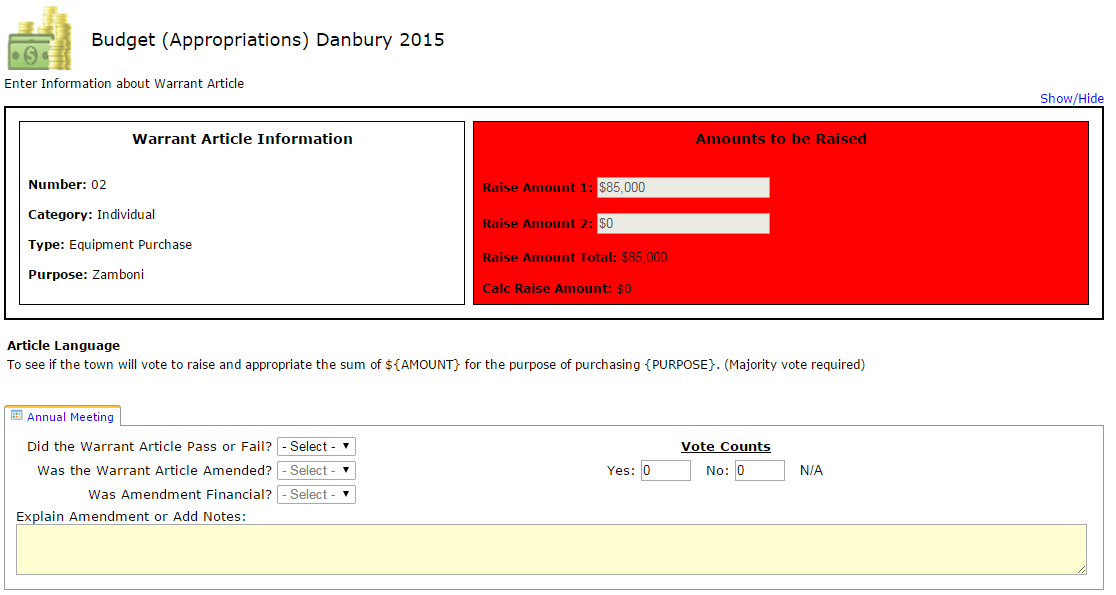 8
First Year Hurdles
Common issues that we are working to resolve:
Change to recommended and not recommended value checks in WA generator
Previous year values (specifically for special and individual warrant articles)
Default budget
Supplemental schedules
Uploads
Steep learning curve
Iterative process to make custom software work for a large and varied user group
9
Recommended Value Checks
Two raise and offset blocks not necessary
Change to
Recommended amount
Not recommended amount
Total proposed amount
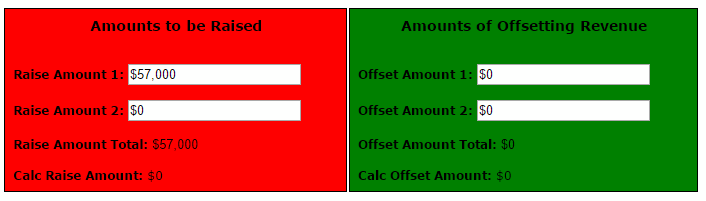 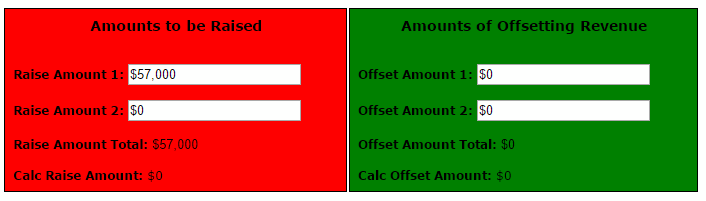 10
Previous Year Values
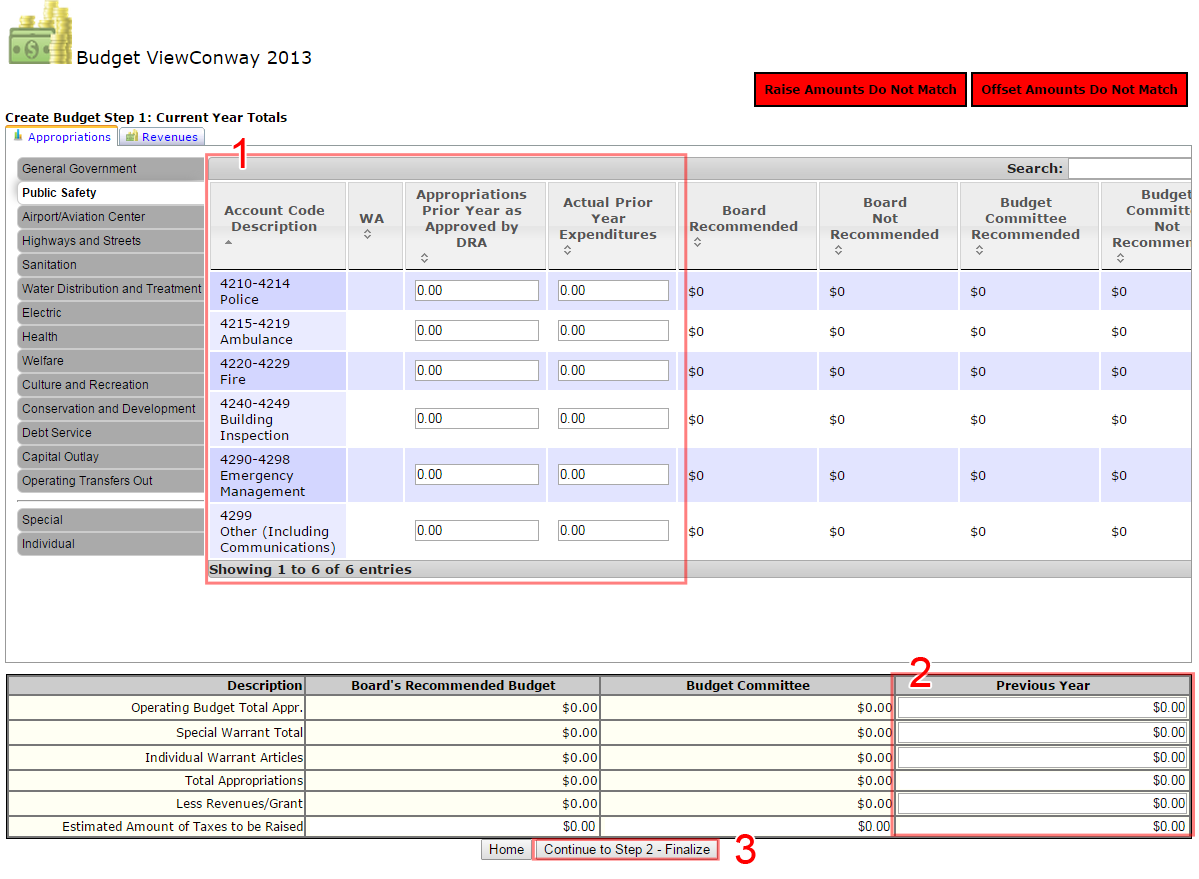 Data migration from old system resulted in some minor issues
Ability to show special and individual warrant articles that were in previous budget but not in current year budget
11
Default Budgets
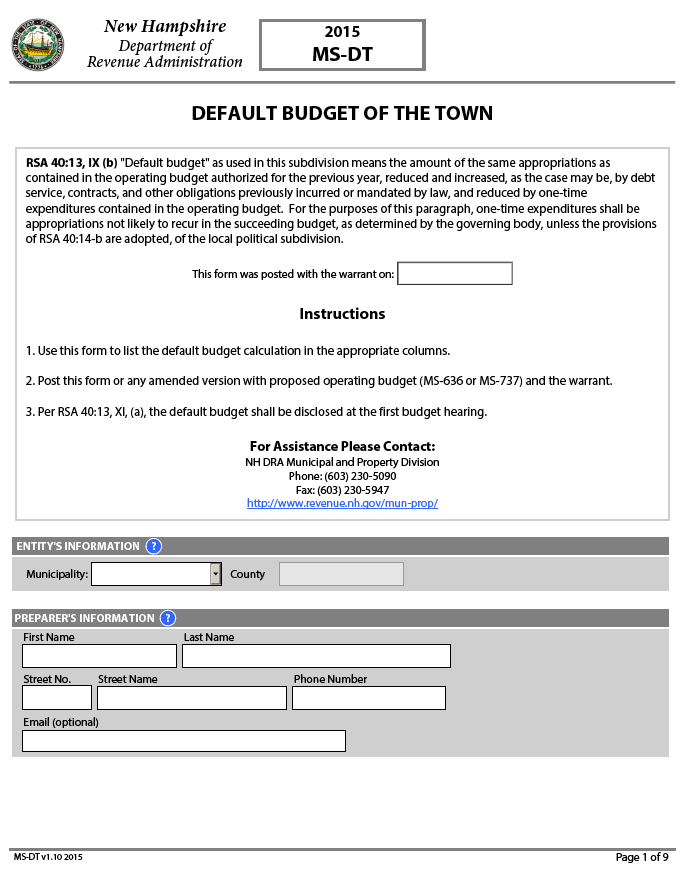 2015-Two options
Default budget warrant article
PDF form
2016-One option
Default budget warrant article
2017-One option
Default budget process separated from warrant articles
12
Supplemental Schedules
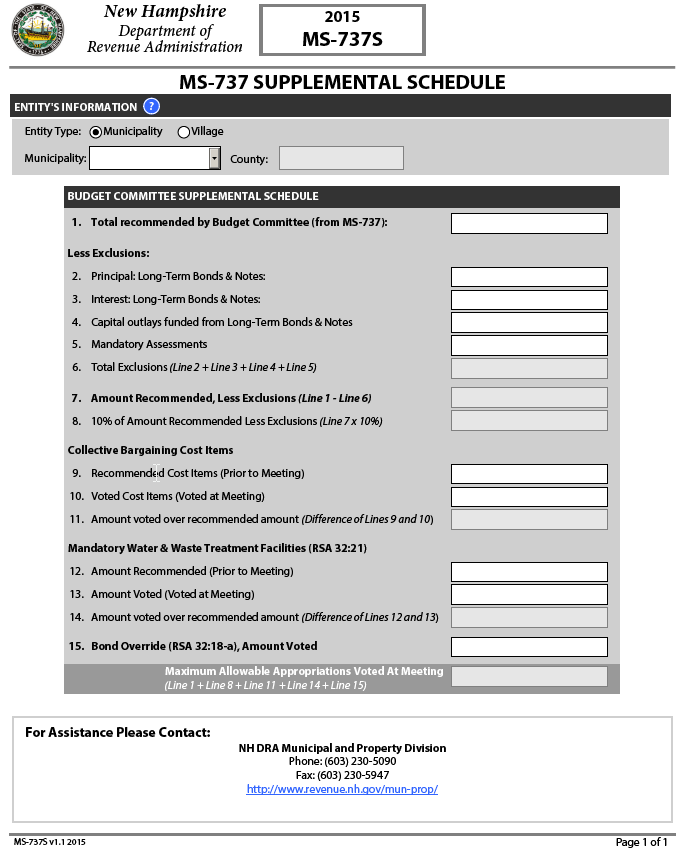 For MBA only
2015-PDF
Download
Fill out
Upload
2016-Integrated system table
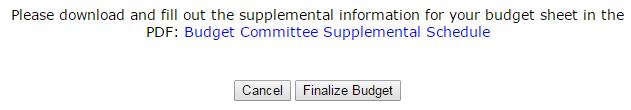 13
Uploads
Upload file size
Increased to 60 mb
“Rapid clicks” prior to upload completion
Deleting uploaded files
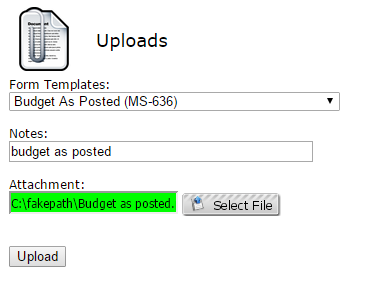 14
Steep Learning Curve
Wholesale process change
Short time frame
Tight timelines
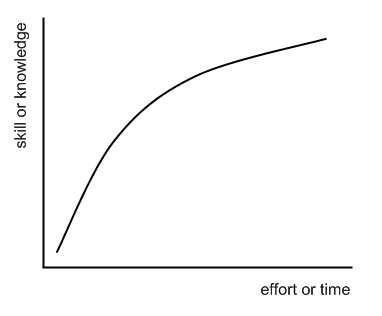 15
Basic Process-Towns/Cities
PDF
PDF
PDF
PDF
PDF
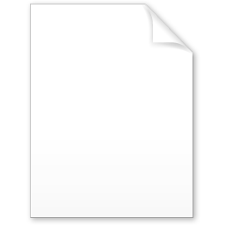 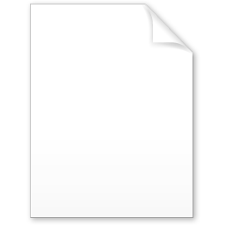 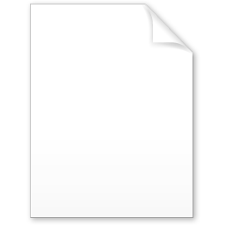 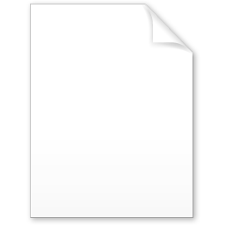 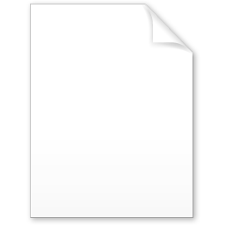 Budget
Appropriations
Rates
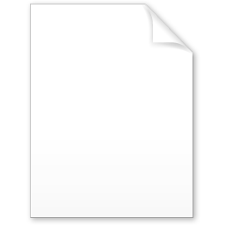 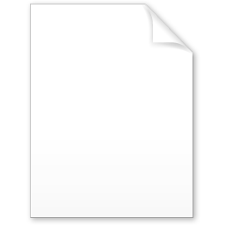 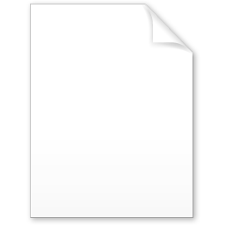 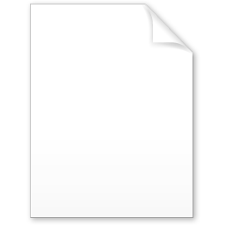 MS-232
MS-535
MS-434
MS-1
Warrant
Warrant
Warrant
Warrant
Proposed Budget
MS-636
MS-6c
MS-737
Proposed
Appropriations
Tax Rate 
Setting
Estimated Revenues
Re-estimate Revenues
16
Revised Estimated Revenues
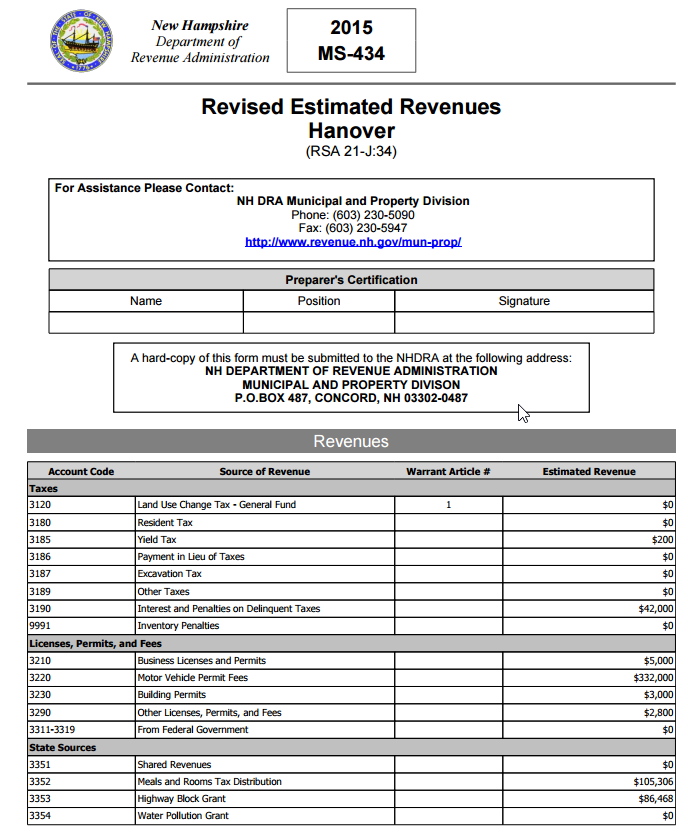 Due September 1
“Updated” revenue values
Baseline values will be pulled from proposed budget in aggregate (not by article)
Print draft forms
Update and submit to DRA as final
17
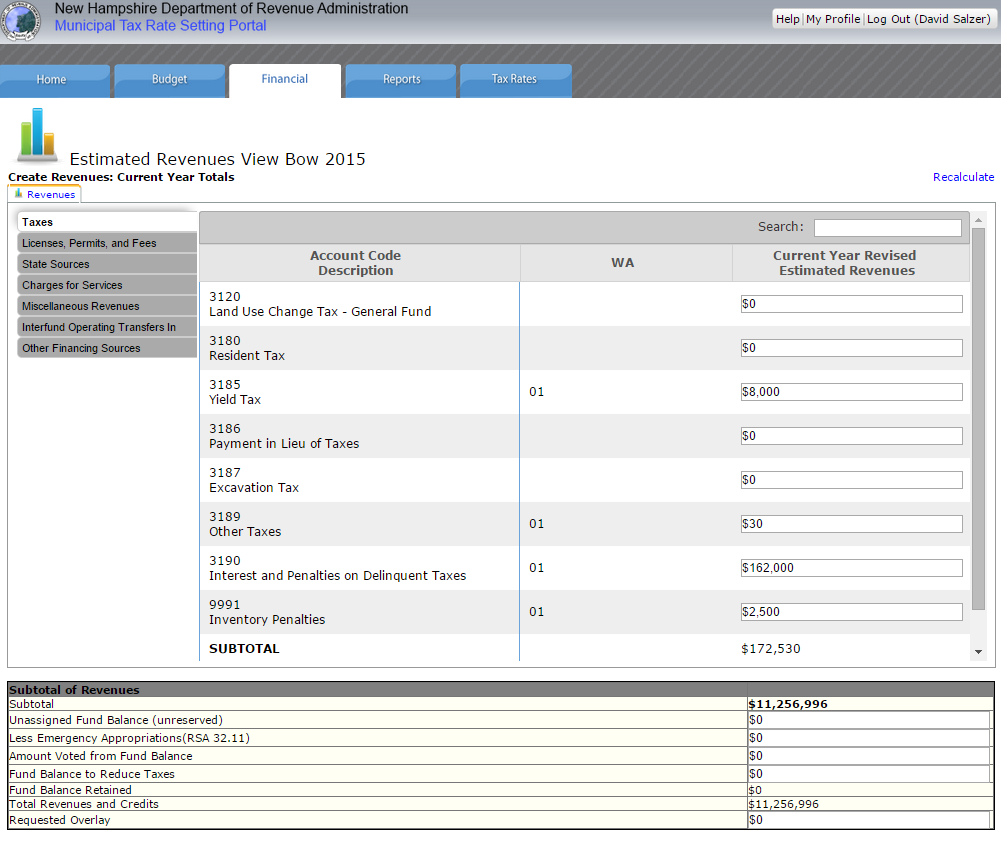 18
Revised Estimated Revenues
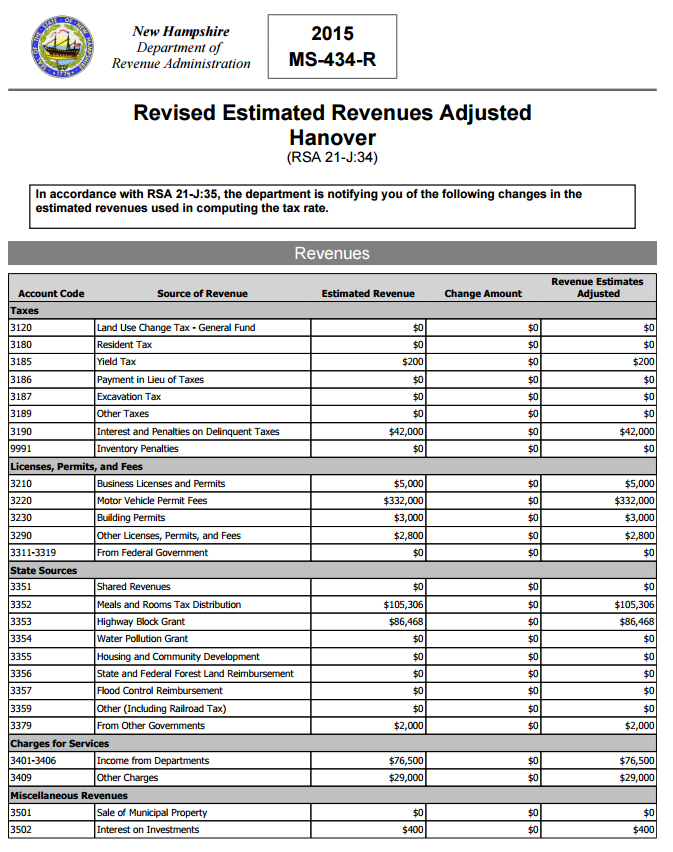 DRA will review submitted values
Make adjustments as necessary
Produce MS-434R which contains revenues that will be used to calculate tax rate
19
Tax Rate Calculation
Occurs when municipality and all associated entities have filed necessary forms
Process is all web based
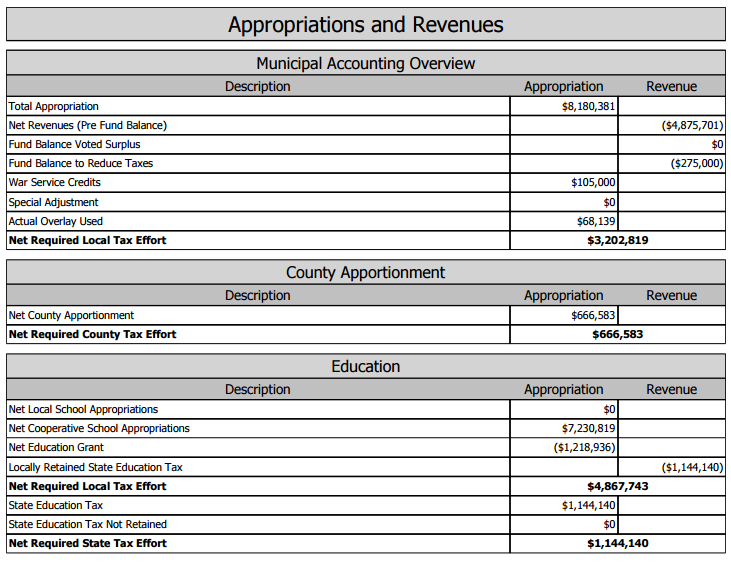 20
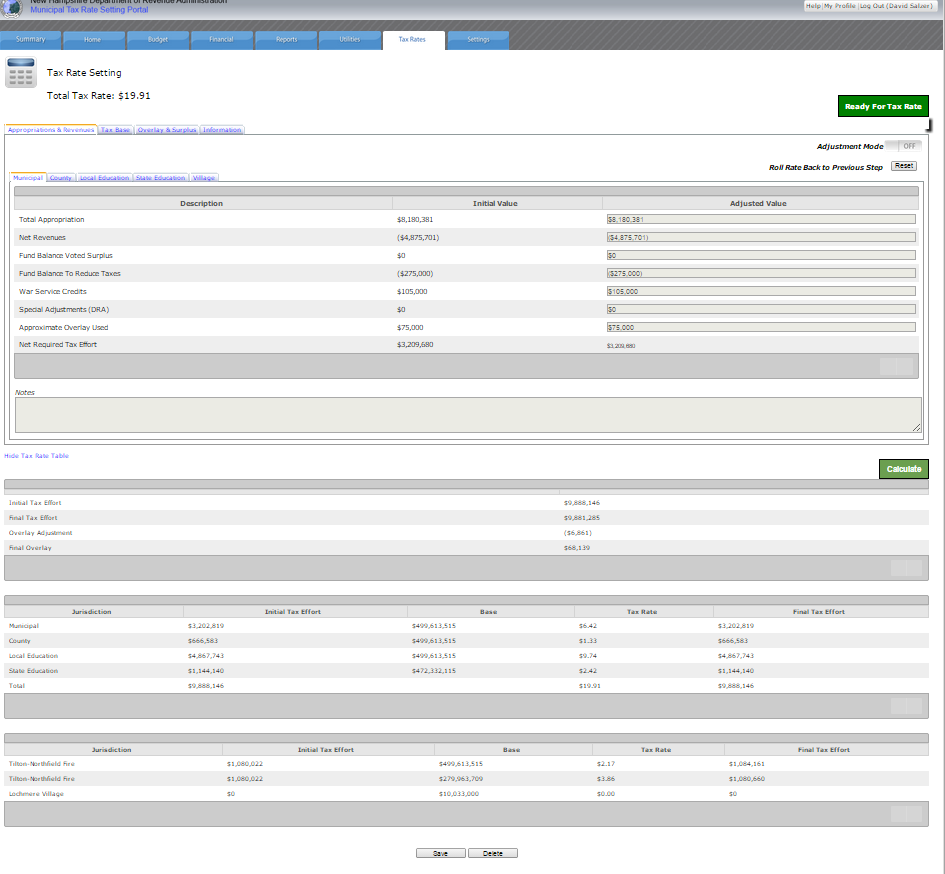 Rate Inputs
Summary
21
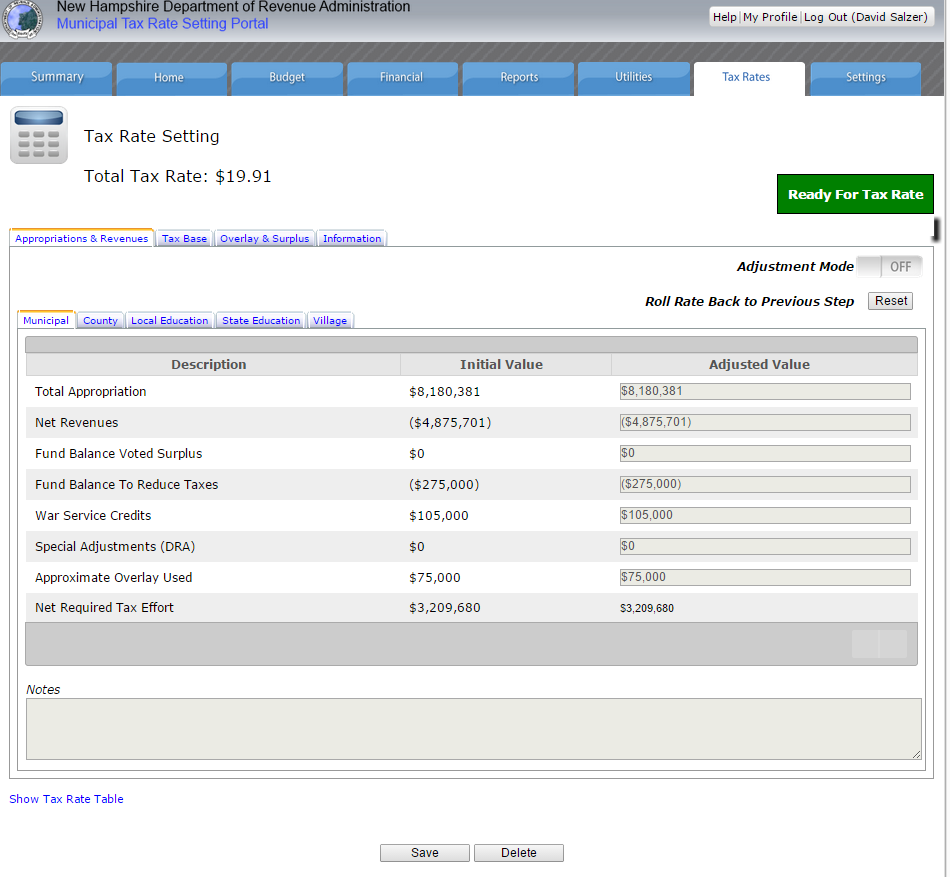 22
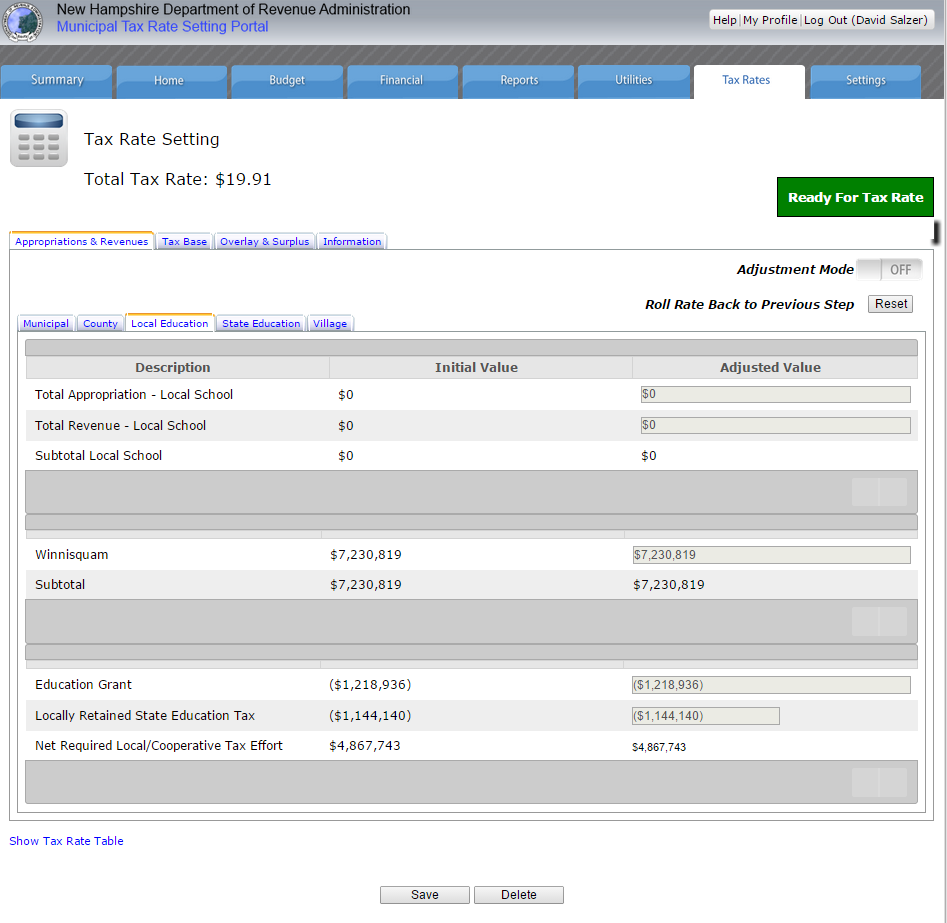 Local
Regional
Summary
23
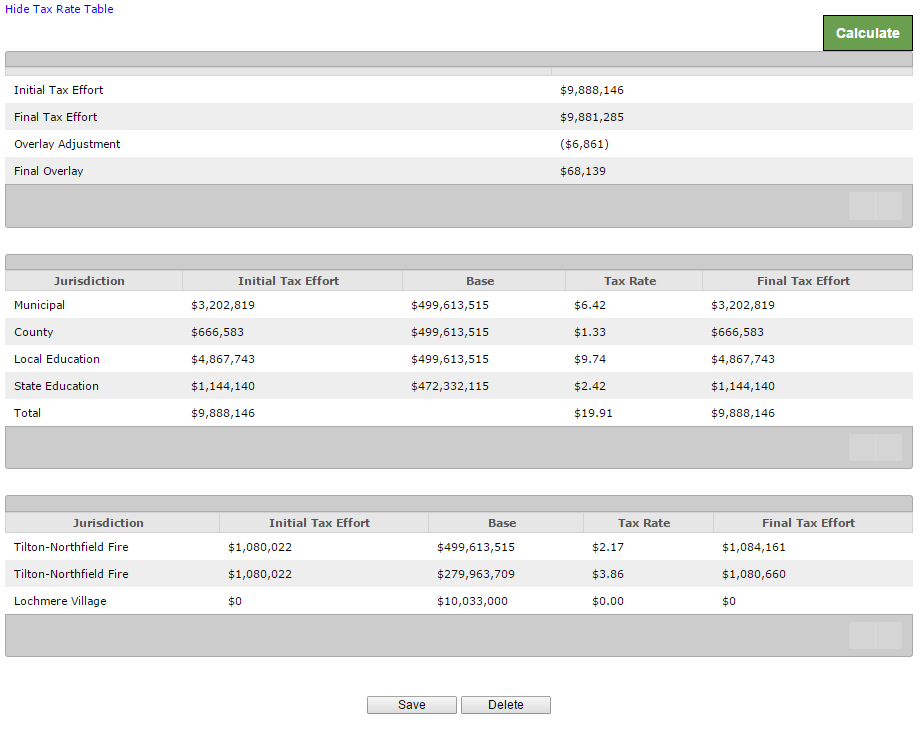 Overlay
Adjustment
Rate
Calculation
Village
Rate
Calculation
24
Tax Rate Calculation
Advisor sets preliminary rate
Municipality can modify:
Fund balance to reduce taxes
Estimated overlay
Supervisor sets final rate
Director reviews final rate
Municipality notified
Upload signed commitment sheet
25
Municipal Interface
Interface to update Fund Balance to Reduce Taxes and Requested Overlay
Calculate impact to tax rate
Return to DRA with updates values
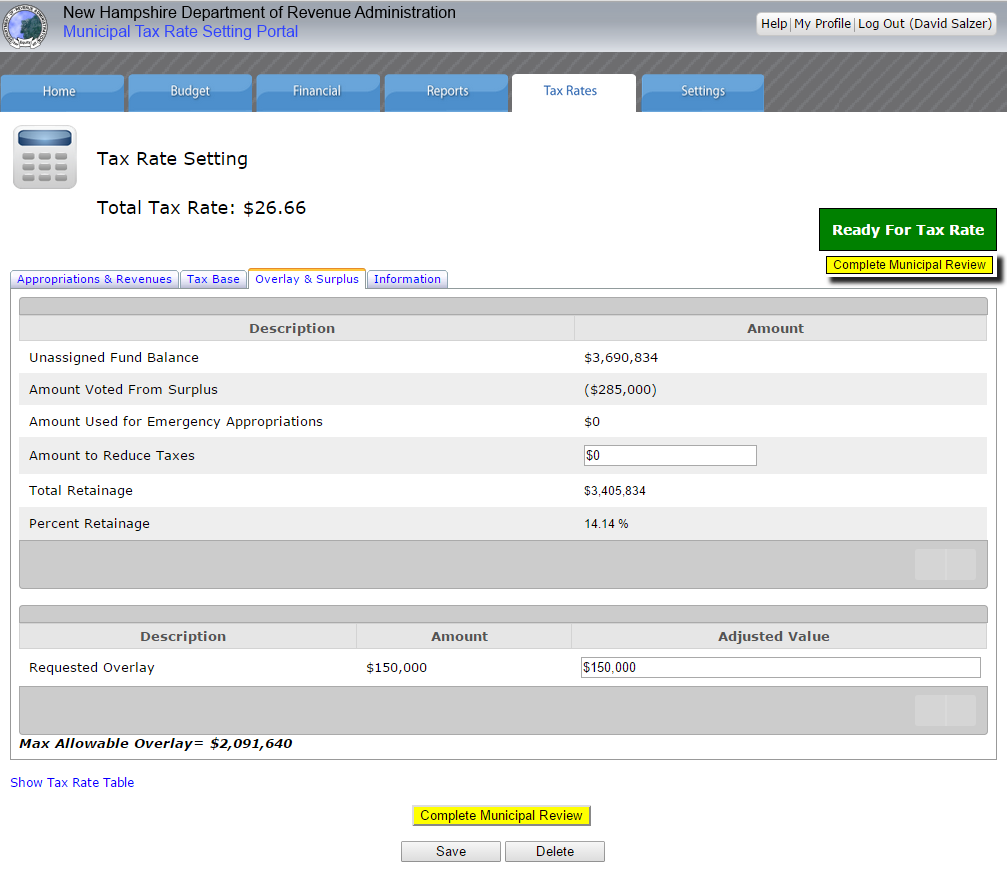 26
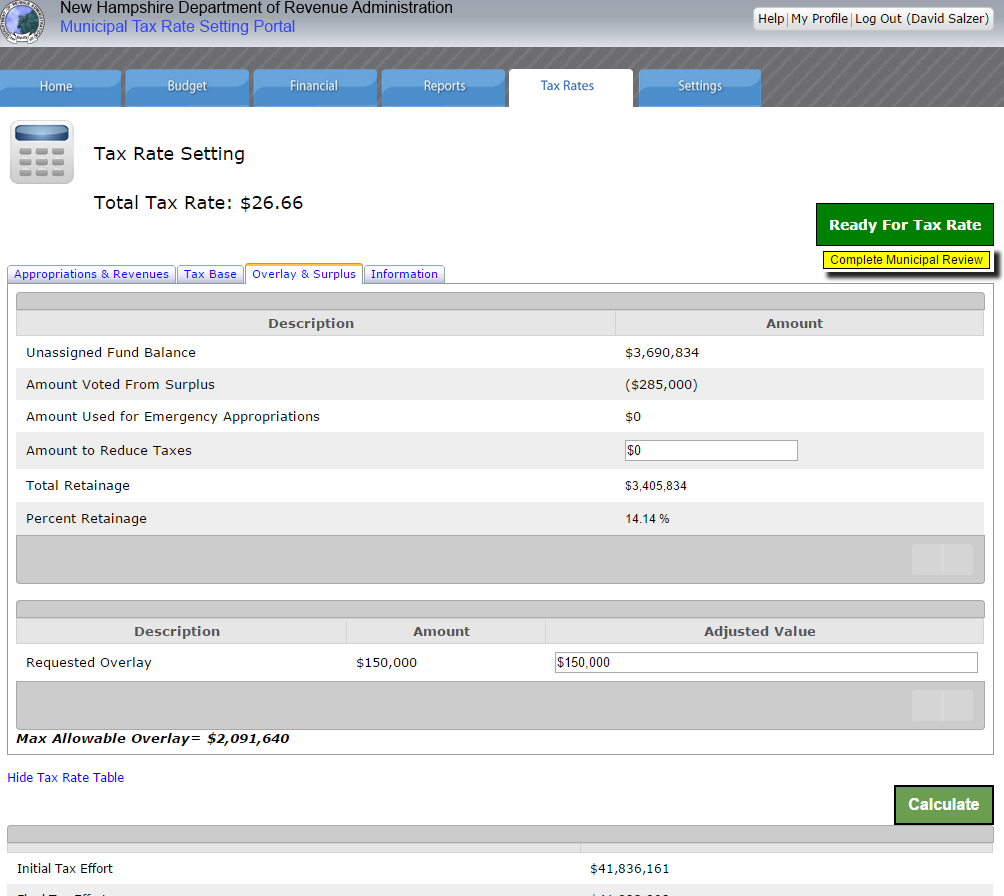 Amount to reduce taxes
&
Overlay adjustments
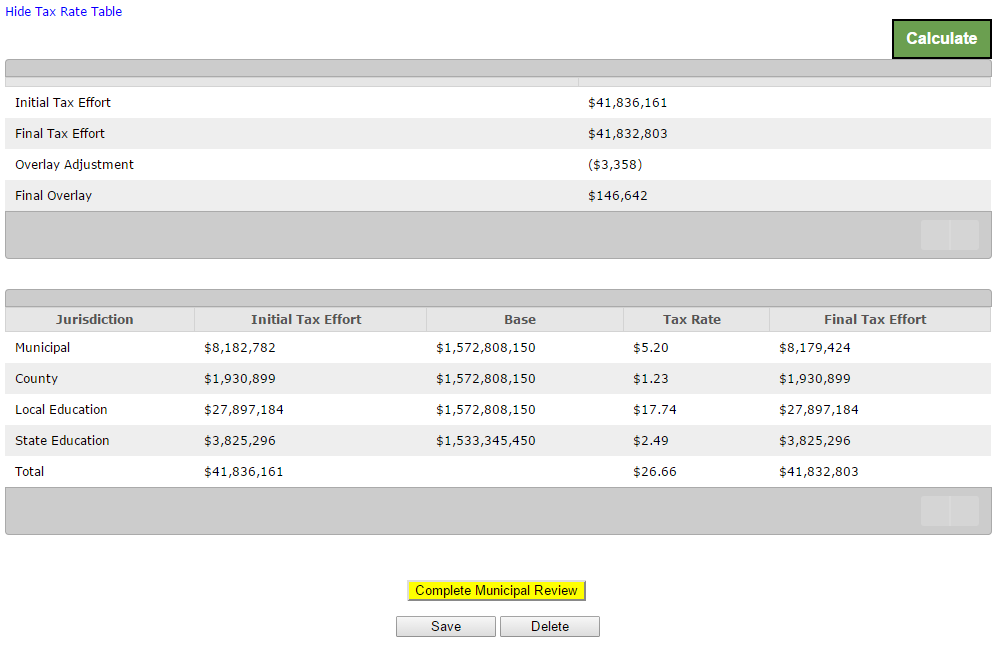 Rate Calculation
27
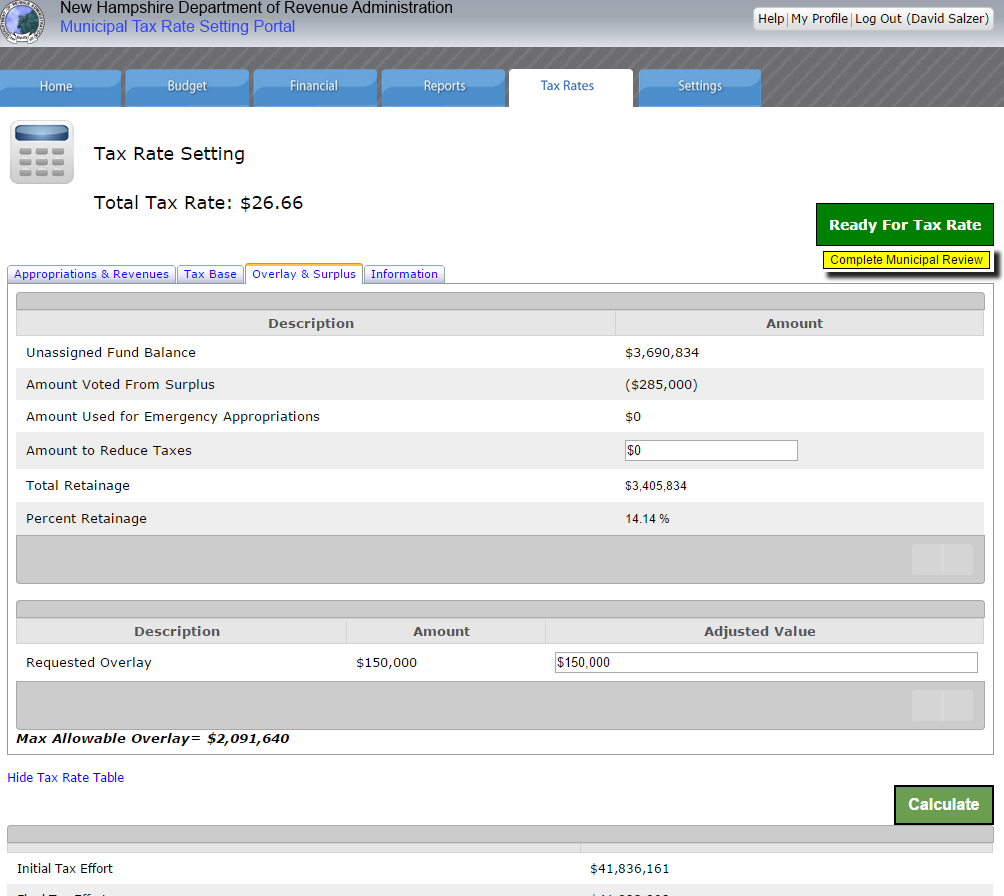 28
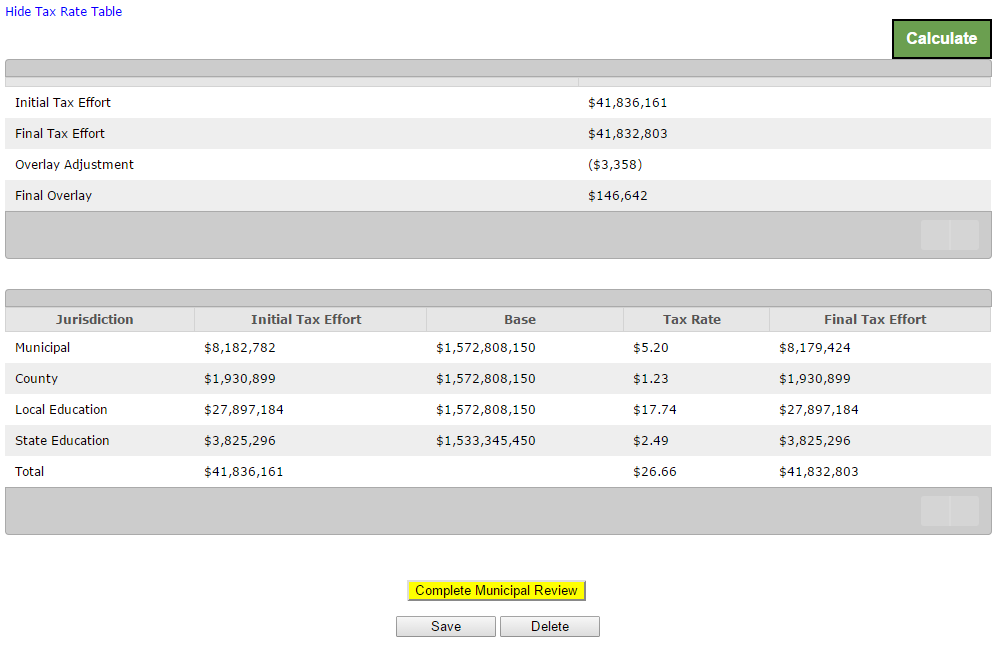 29
Tax Rate Reports
Printable in draft and final versions
Combined report containing 
Rates
Appropriations/revenues breakdown
Commitment sheet 
Quarterly/semi-annual billing sheet
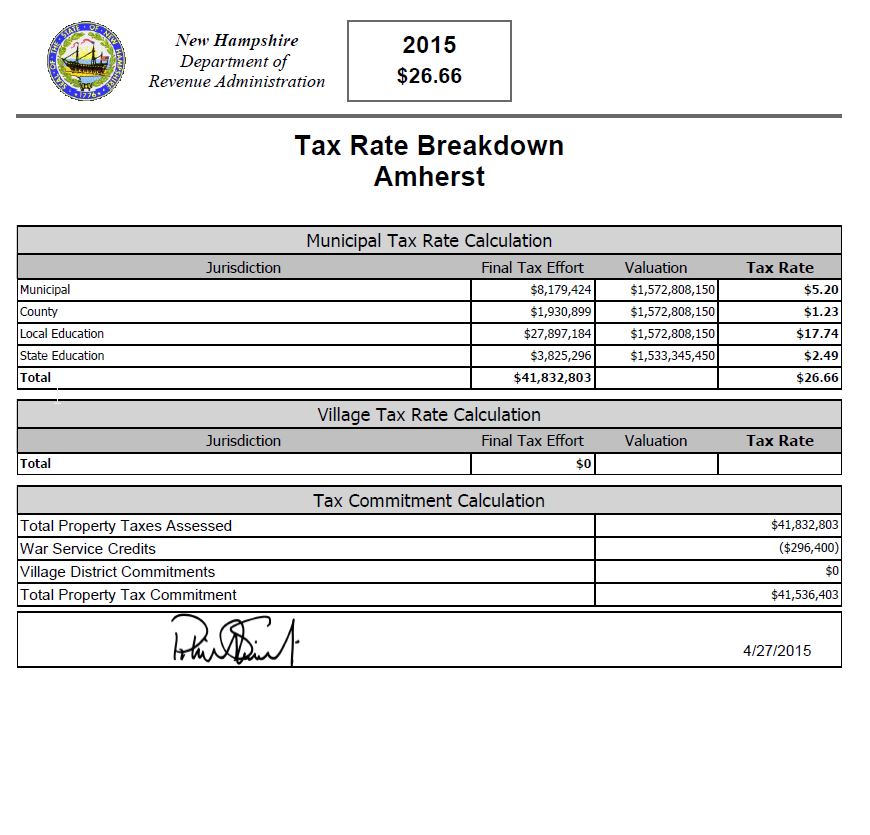 30
Page 1-Rate Overview
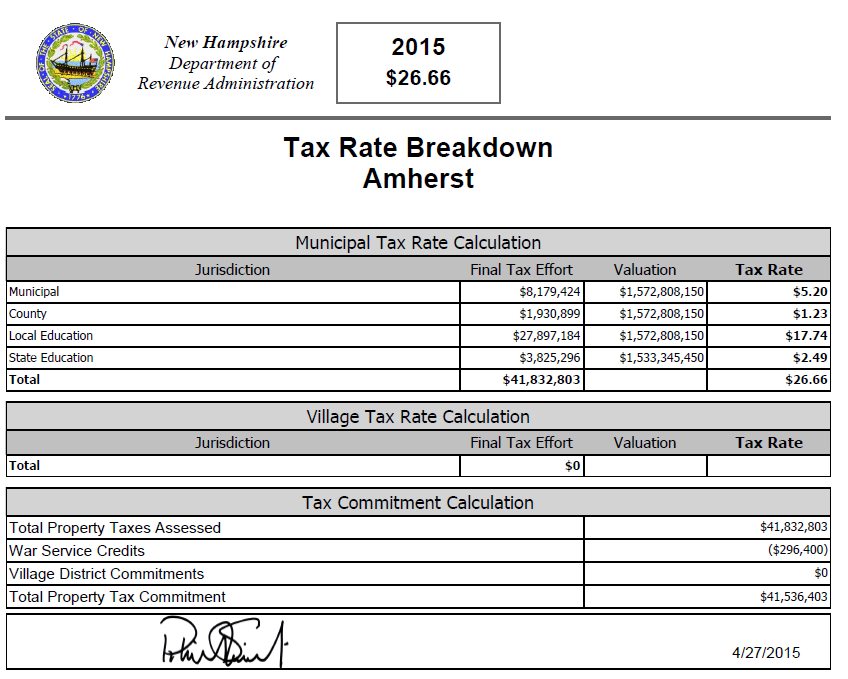 31
Page 2-Appropriations and Revenues Breakdown
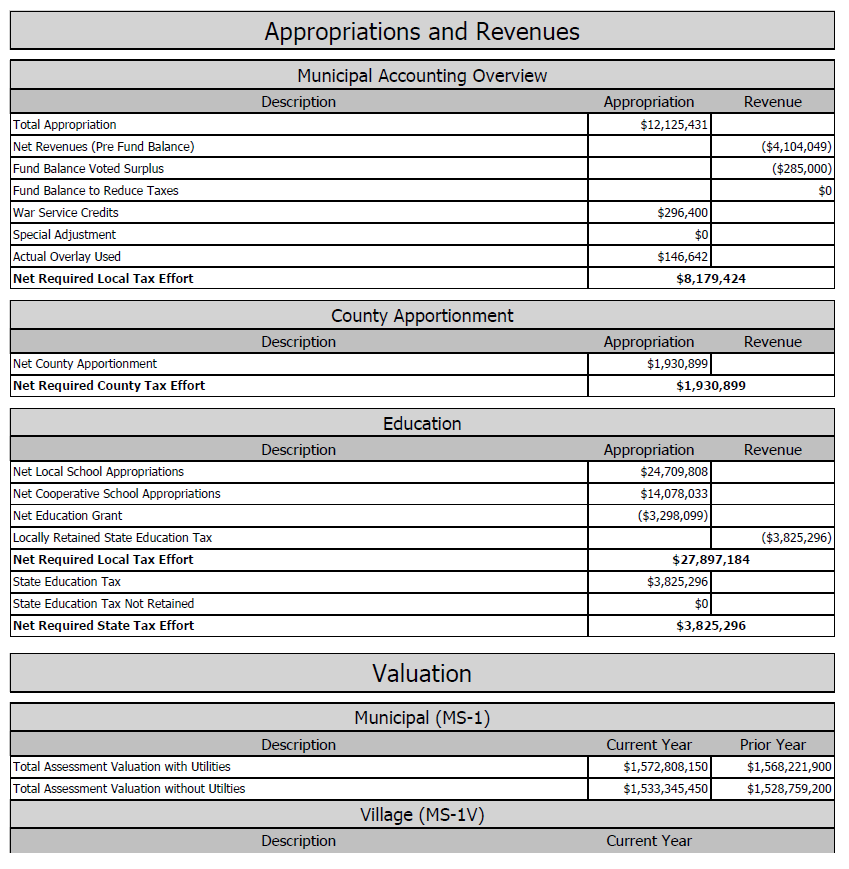 32
Page 3-Tax Commitment Verification
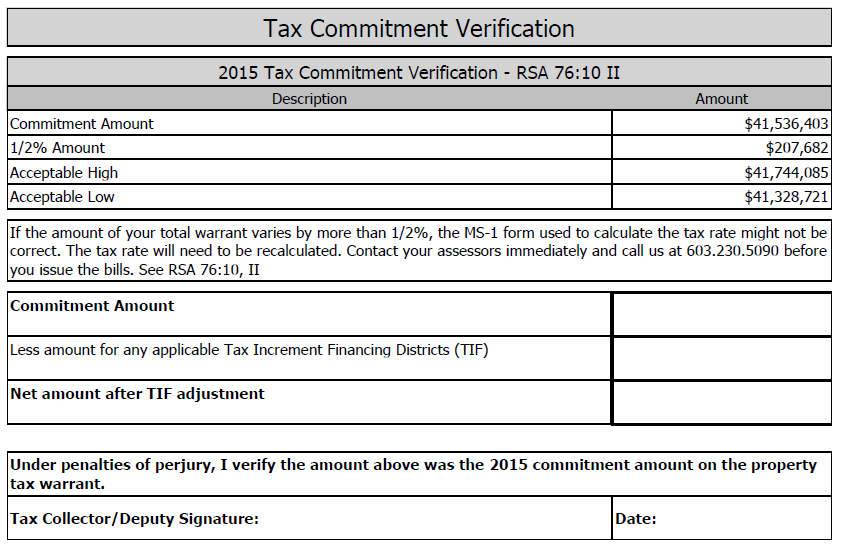 33
Page 4-Requirements for Semi-annual or Quarterly Billing
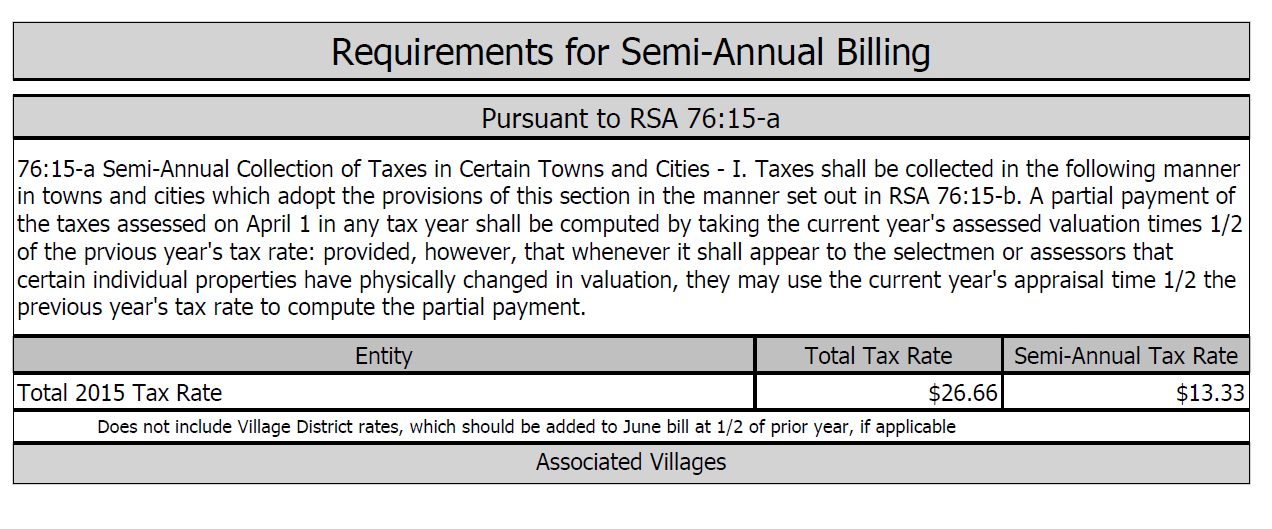 34
Tax Rate
Once the tax rate is finalized by DRA you will be notified via email
Download final report
Sign commitment letter and upload to system
Start the entire process again for 2016!
Head start with warrant article generating…
35
PDF
PDF
Data Migration
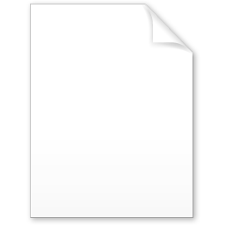 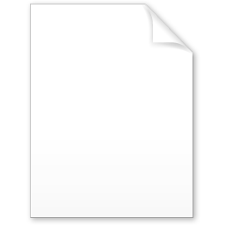 Bring warrants forward from previous year
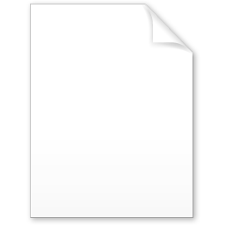 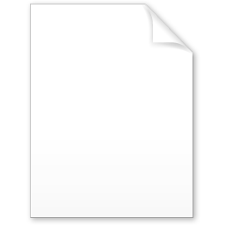 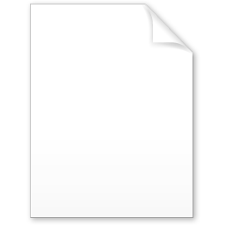 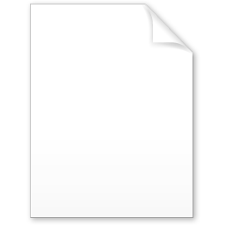 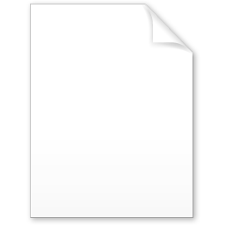 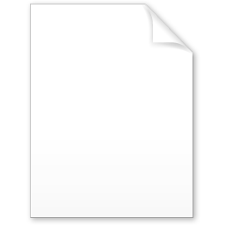 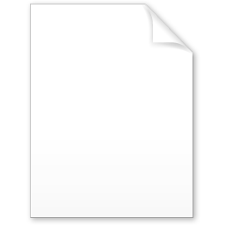 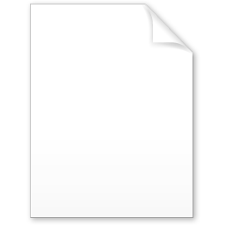 2015
2016
Warrant
Warrant
Warrant
Warrant
Warrant
Warrant
Warrant
Warrant
Proposed Budget
MS-636
MS-6c
MS-737
Proposed Budget
MS-636
MS-6c
MS-737
Proposed
Appropriations
Estimated Revenues
Resources
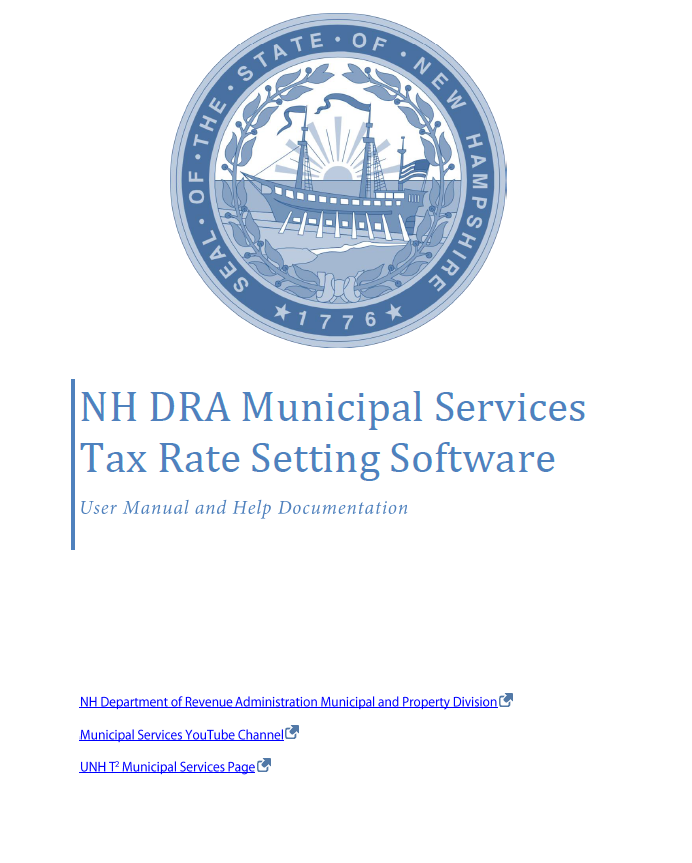 DRA Website
T2 Website
YouTube video series
Municipal advisor
T2 staff
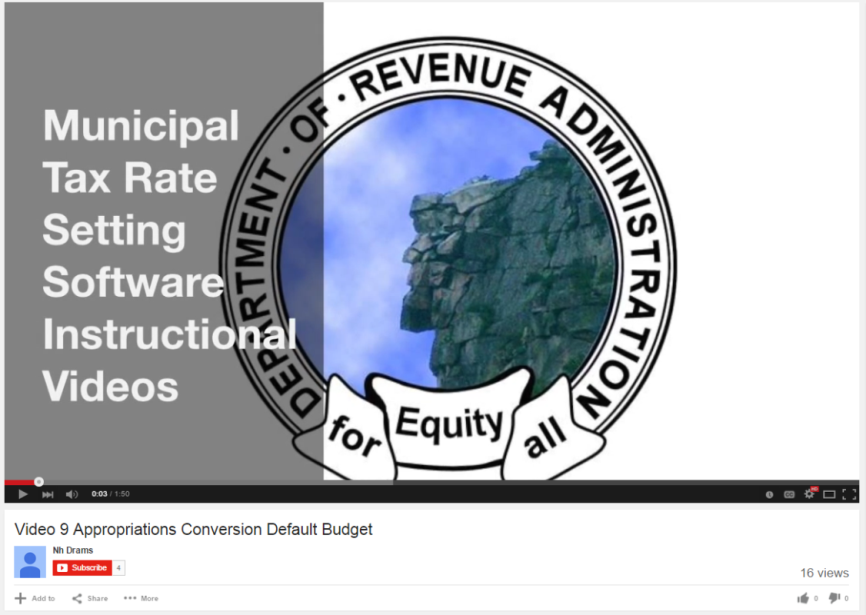 37
Training
Revised Estimated Revenues & Tax Rates
Combined training
Early August through early October
Web and classroom sessions
Sign up online
38
Questions?
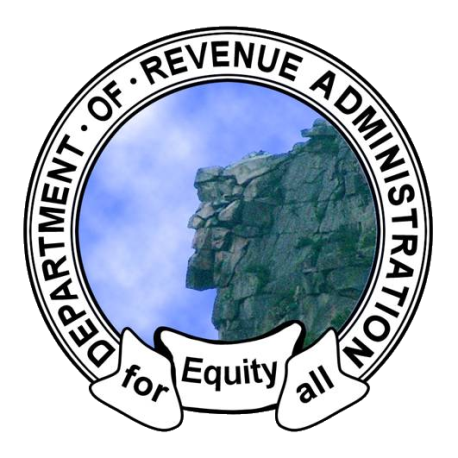 39